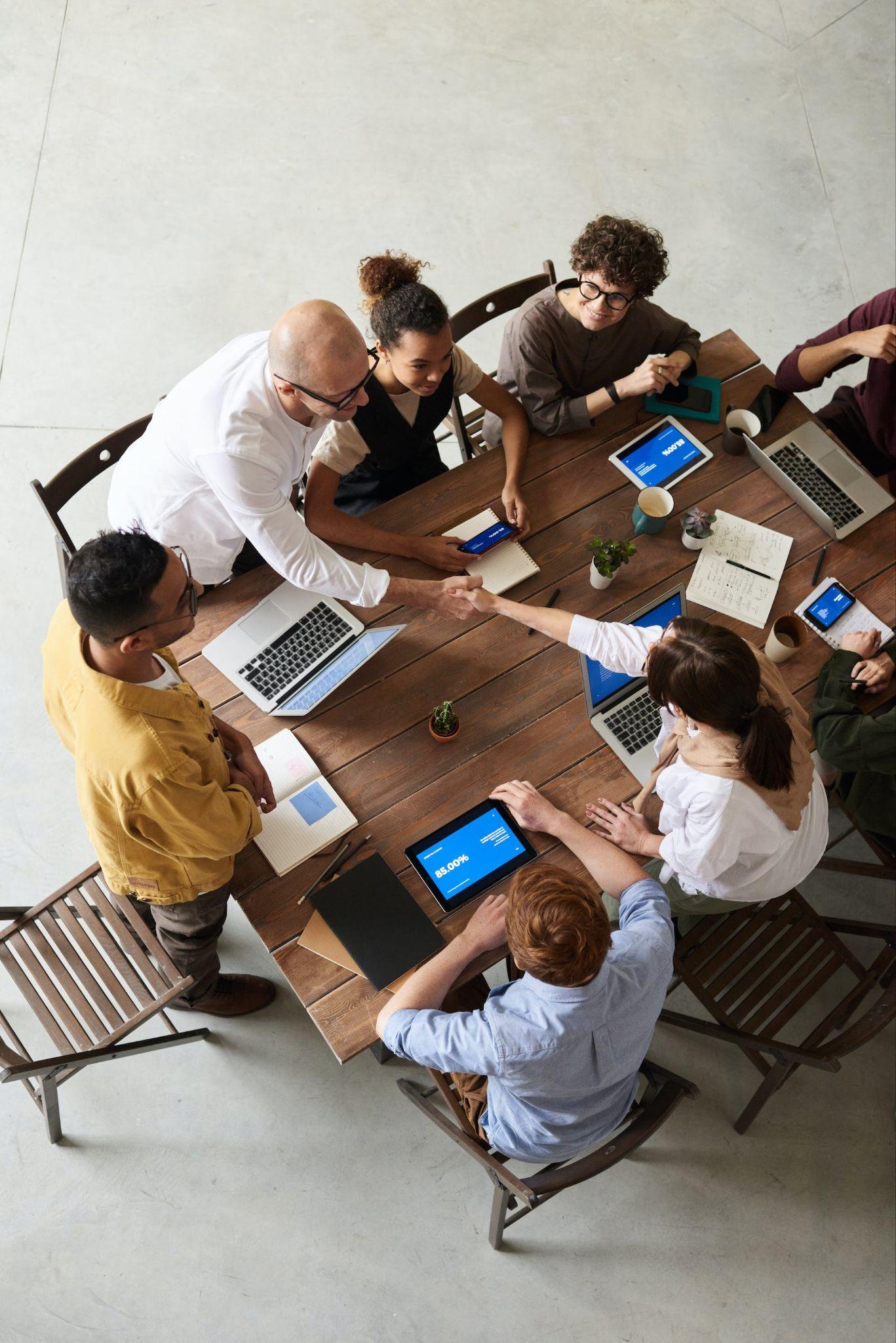 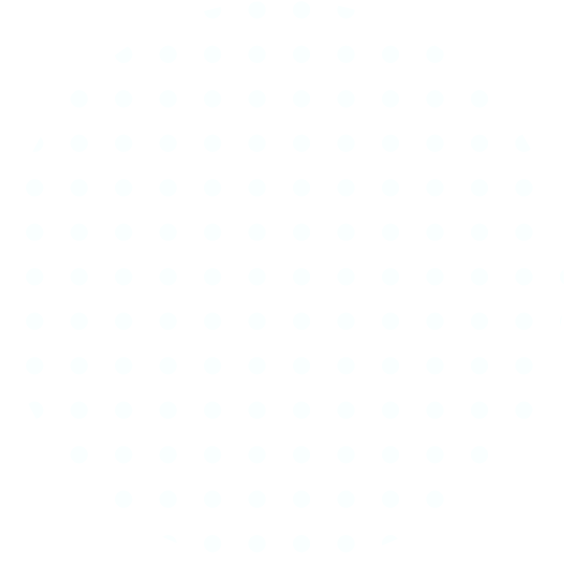 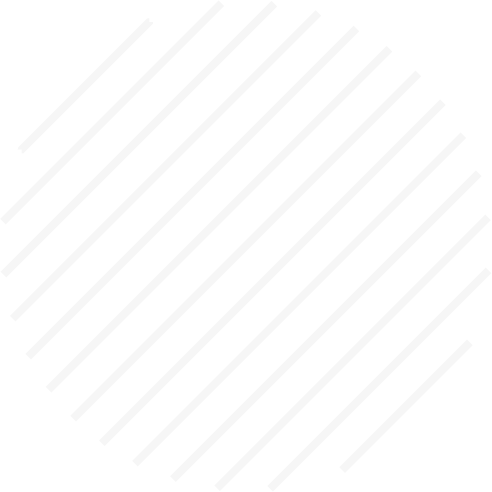 DIGITAL 
MARKETING 
BROCHURE
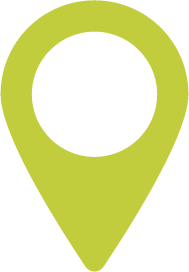 Unlock Your Digital Potential
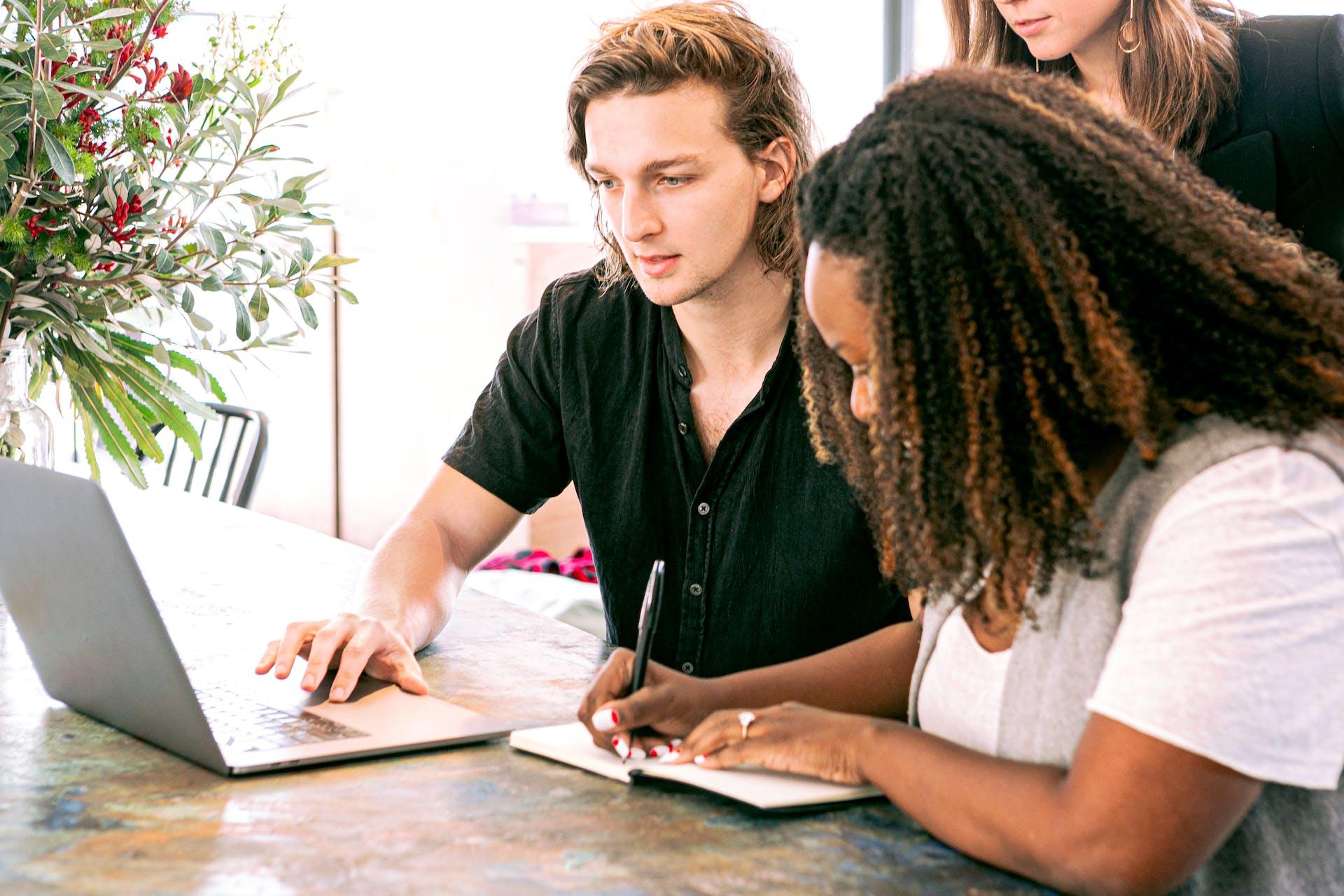 CONTACT DETAILS
2542 Pike Street, San Diego,
California, 92126
  +1  858-635-3615
DigitalMarketing@mail.com
Ready to take your digital presence to the next level? Contact us today for a free consultation and let's discuss how our digital marketing solutions can benefit your business
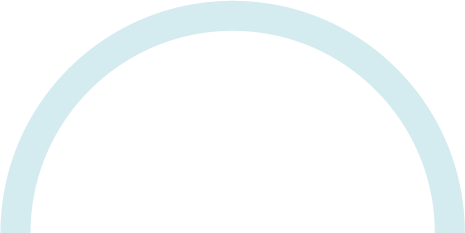 DigitalMarketingBrochure.com
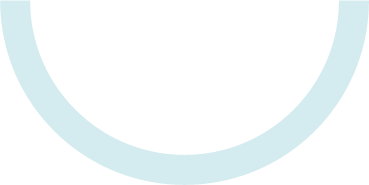 WHY 
CHOOSE US:
INTRODUCTION:
Welcome to [Your Company Name], where innovation meets results! In today's digital age, a robust online presence is paramount for business success. Our tailored digital marketing solutions are designed to elevate your brand, increase visibility, and drive measurable results.
Tailored Strategies:
Proven Track Record:
Innovative Technologies:
Our approach isn't one-size-fits-all. We craft bespoke marketing strategies based on your unique business needs, ensuring maximum impact and results.
Backed by a history of success, we've helped numerous businesses thrive in the digital landscape. Our portfolio showcases tangible results and satisfied clients.
We leverage cutting-edge tools and stay updated with the latest trends to keep your campaigns ahead of the curve, ensuring you're always at the forefront of your industry.
SERVICES WE OFFER:
1
Social Media Management:
• Engage your audience on platforms like Facebook, Instagram, and Twitter.
• Craft compelling content and leverage targeted advertising.
2
Search Engine Optimization (SEO):
Pay-Per-Click (PPC) Advertising:
Content Marketing:
Email Marketing:
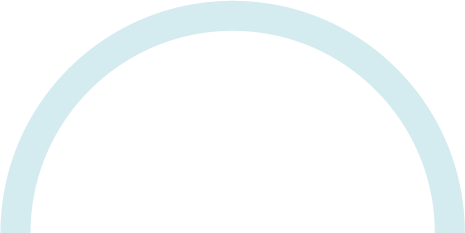 • Improve your website's ranking on search engines.
• Drive organic traffic and increase online visibility.
• Create effective ad campaigns to reach your target audience.
• Maximize ROI with data-driven strategies.
• Develop and distribute valuable content to attract and retain 
your audience.
• Establish thought leadership in your industry.
• Nurture leads and maintain customer engagement.
• Personalized campaigns for increased conversion rates.
3
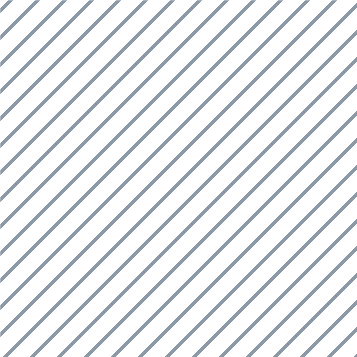 4
5
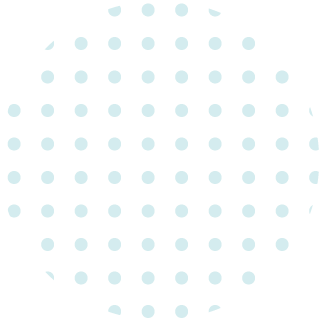